Правописание безударных падежных окончаний имен прилагательных
Басак 
Оксана Анатольевна, учитель начальных классов.
Тест  по теме: «Безударные падежные окончания имени существительного»
1. Найди существительное женского рода.
     а)   дядя
     б)   дедушка
     в)   метель
     г)   яблоко 
     д)   ремень
2. Найди существительное  во множественном числе.
а)  шкаф
б)  ручка
в)  тетради
г)  лужа
д ) соня
3. Найди существительное  2 склонения.
а)  сирень
б)  печь
в)  Петя
г)   облако
д)  машина
4. Найди существительное в Предложном падеже.
а)   без обложки
б)   на ели
в)   с книгой
г)   по земле
д)  из тетради
Ключ:
1в

2в

3г

4б
Хорошо ранним утром пройти по тенистай роще.
Ласково смотрит добрая солнце с синева неба.
Свежый ветерок гонит легкие облака.
В лесной лазури поет звонкие песню жаворонок.
Пестрые дятел стучит по коре белай березы.
В глубокам овраге звучит говорливые ручей.
Чудный звуки разливаются по земле.
Легко дышать чистым утреннем воздухом.
Правописание безударного окончания прилагательных.
Определить с каким существительным сочетается прилагательное (в словосочетании или в предложении).
Определить грамматические признаки прилагательного (род, число, падеж) по существительному, с которым оно сочетается.
Определить тип основы прилагательного (по конечному звуку основы).
Определить правило написания окончаний у прилагательного с такими же грамматическими признаками (ставя вопрос от существительного)
облако                                                    верный
 
                                                               чистое
береза                                                   
                                                               маленький
 
                                                               старая
друг                                                    
                                                                синее  
                                             
                                                               красивая
роща
                                                               холодные
 
море                                                       лесной
облако                                                    верный
 
                                                               чистое
береза                                                   
                                                               маленький
 
                                                               старая
друг                                                    
                                                                синее  
                                             
                                                               красивая
роща
                                                               холодные
 
море                                                       лесной
Хорошо ранним утром пройти по тенистай роще.
Ласково смотрит добрая солнце с синева неба.
Свежый ветерок гонит легкие облака.
В лесной лазури поет звонкие песню жаворонок.
Пестрые дятел стучит по коре белай березы.
В глубокам овраге звучит говорливые ручей.
Чудный звуки разливаются по земле.
Легко дышать чистым утреннем воздухом.
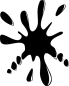 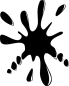 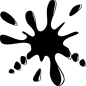 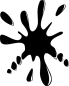 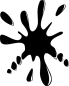 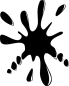 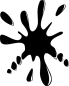 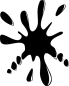 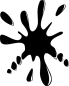 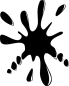 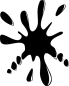 Хорошо ранним утром пройти по тенистай роще.
Ласково смотрит добрая солнце с синева неба.
Свежый ветерок гонит легкие облака.
В лесной лазури поет звонкие песню жаворонок.
Пестрые дятел стучит по коре белай березы.
В глубокам овраге звучит говорливые ручей.
Чудный звуки разливаются по земле.
Легко дышать чистым утреннем воздухом.
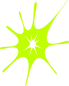 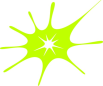 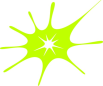 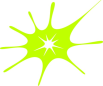 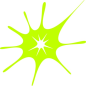 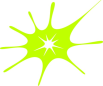 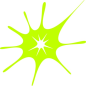 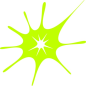 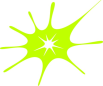 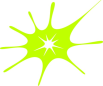 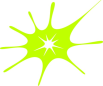 Тест по теме:« Безударные падежные окончания имени  прилагательного»
1.Из данных слов найди прилагательное.
  а)  холод
б)  похолодало
в)   холодный
г)   холодок
2.Найди прилагательное среднего рода.
 а)   красная
 б)  сильное
 в)   лесной
 г)  синяя
3. Найди прилагательное с мягкой основой.
        а) сладкий
        б)   высокая
        в)   крикливый
        г)    голубое
4.Найди прилагательное в Творительном падеже.
        а)   у синего моря
        б)  о верном друге
        в)  в осеннем лесу
        д)   свежим утром
5.Где пишется И?
        а)  перед могуч_м  великаном
        б)  около древн_го замка
        в)  мягк_е  стулья
        г)  по верхн_му  этажу
Ключ:
1в

 2б 

3а 

4д

5ав
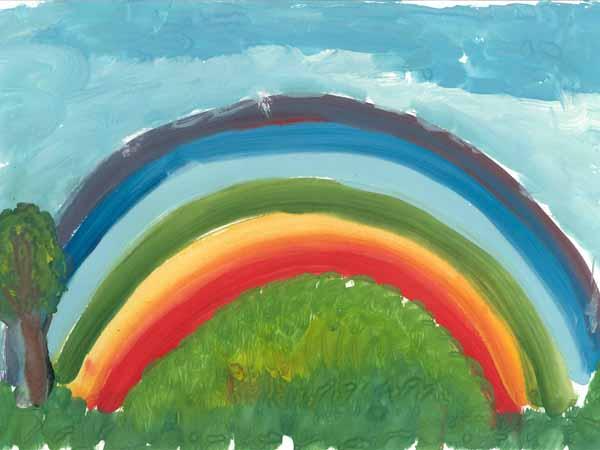